Un/Semi-Supervised Learning: EM and K-Means
Dan Roth 
danroth@seas.upenn.edu|http://www.cis.upenn.edu/~danroth/|461C, 3401 Walnut
Slides were created by Dan Roth (for CIS519/419 at Penn or CS446 at UIUC), or by other authors who have made their ML slides available.
1
Administration (12/02/20)
Are we recording? YES!
Available on the web site
Remember that all the lectures are available on the website before the class
Go over it and be prepared
A new set of written notes will accompany most lectures, with some more details, examples and, (when relevant) some code. 

HW4 is out – NNs and Bayesian Learning
Due 12/3  12/7 (Next Monday)

HW5 will be out tomorrow, 12/3. Due 12/10 (last day of the semester).
It is mostly a summary of the material we covered this semester (with a focus on the second half) and will help you prepare for the exam.
No programming. 
We will give an extension until a few days before the exam.

Next week is the last week of classes – there will be three meetings (Monday, Wednesday, Thursday)

Projects
You should have received an email from one of the TAs that will help guide your project
Progress reports are due today. Check the course’s web site

The Final is on 12/18; it is scheduled for 9am; we will try to given you a larger window of time. 
Project Paper and Video Submission: 12/21
2
Projects
CIS 519 students need to do a team project: Read the project descriptions and follow the updates on the Project webpage
Teams will be of size 2-4
We will help grouping if needed

There will be 3 options for projects. 
Natural Language Processing (Text)
Computer Vision (Images)
Speech (Audio)

In all cases, we will give you datasets and initial ideas
The problem will be multiclass classification problems
You will get annotated data only for some of the labels, but will also have to predict other labels
0-zero shot learning; few-shot learning; transfer learning

A detailed note will come out today. 

Timeline:
11/11 	Choose a project and team up
11/23 	Initial proposal describing what your team plans to do 
12/2 	Progress report: 1 page. What you have done; plans; problems. 
12/21 	Final paper + short video
 Try to make it interesting!
3
From NB to Logistic Regression
Naïve Bayes and Logistic Regression:
https://colab.research.google.com/drive/1xWrXz0vs3PpTlBqWbJ9JYxAGui49sOra?usp=sharing#scrollTo=gG9pycPfUOrr
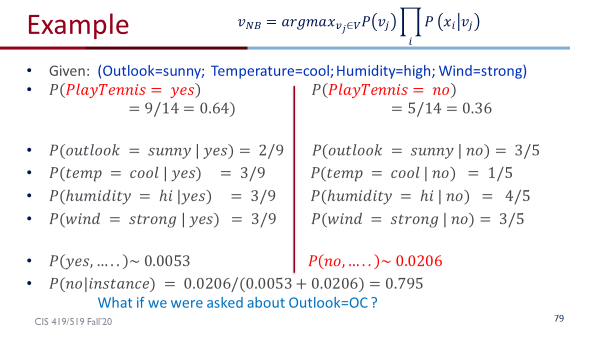 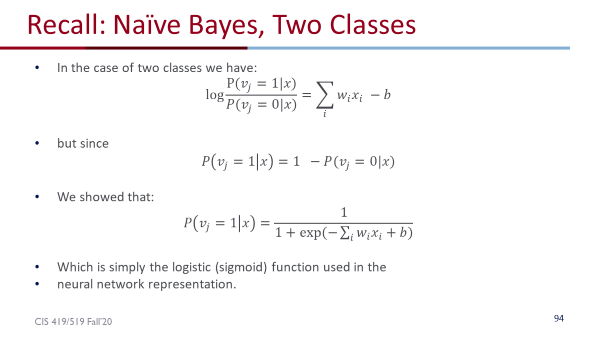 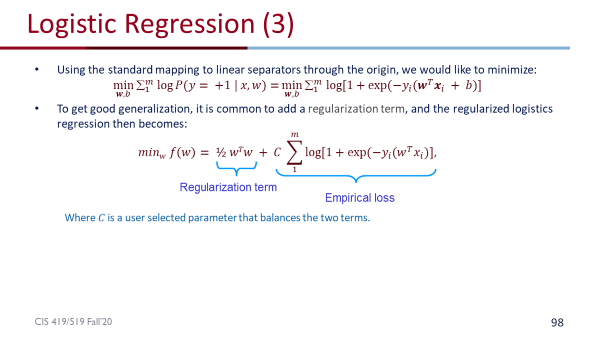 4
Summary: Basic Probability
5
Expectation of a Random Variable
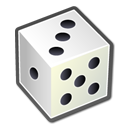 6
Semi-Supervised Learning
7
Using Naïve Bayes
8
Using Naïve Bayes
9
Using Naïve Bayes
What do we do once we have these labels?
10
Using Unlabeled Data
11
Comments on Unlabeled Data
Both algorithms suggested can be used iteratively.
Both algorithms can be used with other classifiers, not  only naïve Bayes. The only requirement – a robust confidence measure in the classification.
There are other approaches to Semi-Supervised learning: 
Most are conceptually similar: bootstrapping algorithms, self-training
Some are “graph-based” algorithms: assume “similar” examples have “similar labels”.

What happens if instead of 10 labeled examples we start with 
      0 labeled examples?
Make a Guess; continue as above; a version of EM
12
EM
EM is a class of algorithms that is used to estimate a probability distribution in the presence of missing attributes. 
Using it requires an assumption on the underlying probability distribution.
The algorithm can be very sensitive to this assumption and to the starting point (that is, the initial guess of parameters). 
In general, known to converge to a local maximum of the maximum likelihood function.
13
Three Coin Example
14
Estimation Problems
Coin 0
1st toss
4th  toss
2nd toss
There is no known analytical solution to this problem (general setting). That is, it is not known how to compute the values of the parameters so as to maximize the likelihood of the data.
15
Key Intuition (1)
16
Key Intuition (2)
17
EM Algorithm (Coins) -I
18
EM Algorithm (Coins) - II
19
[Speaker Notes: We abuse the notation:
Really, we should say whether D^i is only the x part of the data or also the y part; we start by treating D^i = (x^i, y^i), but when we continue we only have D^i = (x^i).]
EM Algorithm (Coins) - II
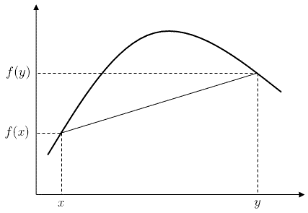 20
EM Algorithm (Coins) - III
21
EM Algorithm (Coins) - IV
22
EM Algorithm (Coins) - V
Given old parameters we labeled the data. Now we compute the likelihood of the complete data (with the labels; as in the previous slide) and next we will find the new set of parameters that maximizes this likelihood.
23
Summary: EM Algorithm (Coins)
Why does it work?
It can be shown that the likelihood of the observed data when computed with the set of parameters at time t+1, is larger than the likelihood of the observed data when computed with the set of parameters at time t. That is, the likelihood of the data grows in each round, reaching a local maxima.
STEP 2: Maximization Step
24
Models with Hidden Variables
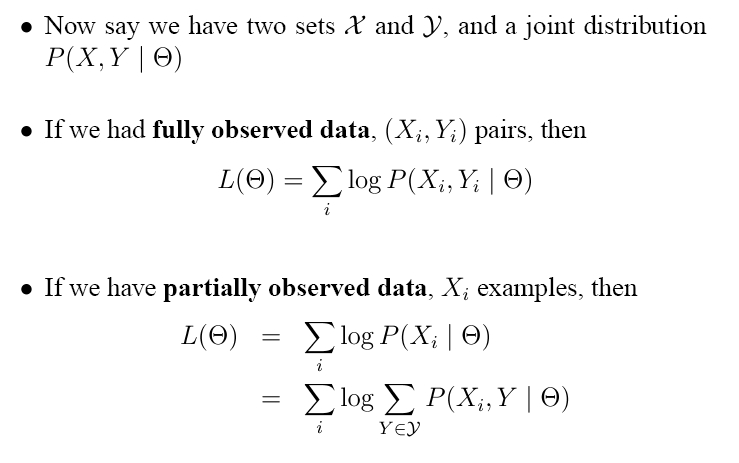 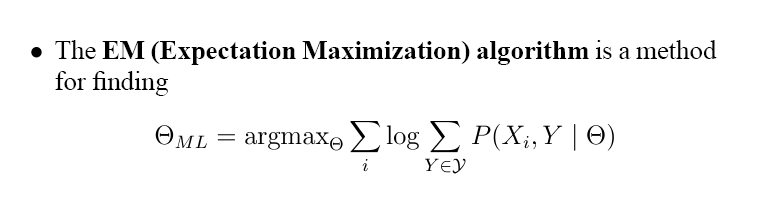 25
EM: General Setting
26
EM: General Setting (2)
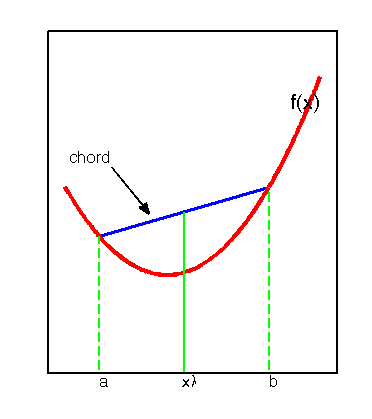 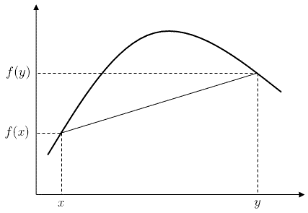 27
EM: General Setting (3)
Other q’s can be chosen [Samdani & Roth2012] to give other EM algorithms. Specifically, you can choose a q that chooses the most likely z in the E-step, and then continues to estimate the parameters (called Truncated EM, or Hard EM).
(Think back to the semi-supervised case)
28
The General EM Procedure
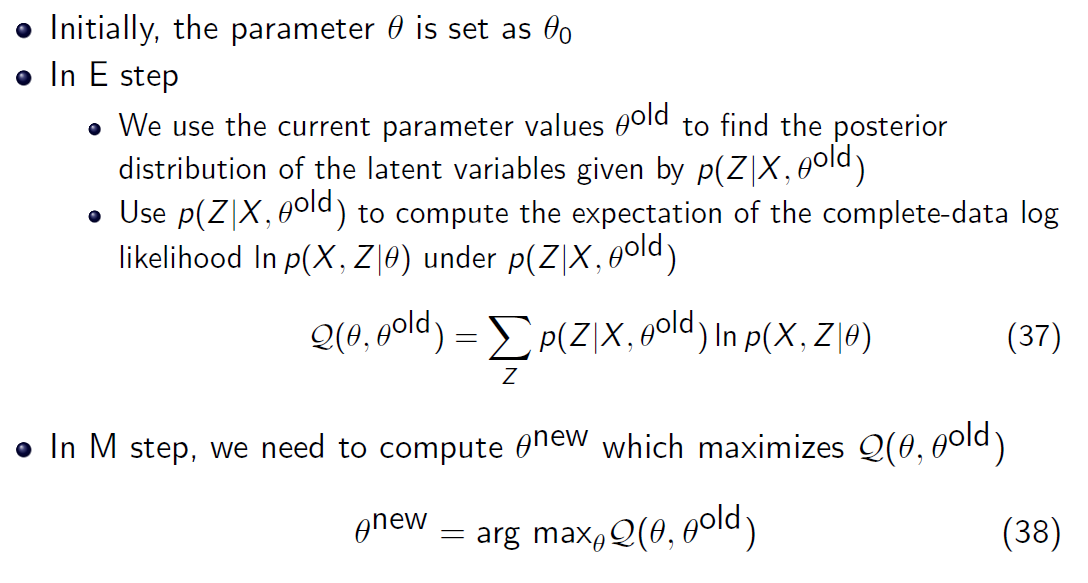 E
M
29
EM Summary (so far)
EM is a general procedure for learning in the presence of  unobserved variables. 
We have shown how to use it in order to estimate the most likely density function for a mixture of (Bernoulli) distributions. 
EM is an iterative algorithm that can be shown to converge to a local maximum of the likelihood function.
It depends on assuming a family of probability distributions.
In this sense, it is a family of algorithms. The update rules you will derive depend on the model assumed.
It has been shown to be quite useful in practice, when the assumptions made on the probability distribution are correct,  but can fail otherwise.
30
EM Summary (so far)
EM is a general procedure for learning in the presence of  unobserved variables. 
The (family of ) probability distribution is known; the problem is to estimate its parameters  
In the presence of hidden variables, we can often think about it as a problem of a mixture of distributions – the participating distributions are known, we need to estimate:  
Parameters of the distributions 
The mixture policy
Our previous example: Mixture of Bernoulli distributions
31
Example: K-Means Algorithm
Standard K-Means clustering: 
Guess k centers.
Repeat: 
Place each point in its center, based on distance. 
Re-estimate centers for each cluster.
Re-place points
32
Example: K-Means Algorithm
33
A mixture of Distributions
34
A Mixture of Distributions
35
Example: K-Means Algorithms
36
Example: K-Means Algorithms
37
Summary: K-Means Algorithms
Recall: Standard K-Means clustering 
Guess k centers.
Repeat: 
Place each point in its center, based on distance. 
Re-estimate centers for each cluster.
Re-place points
The hard EM algorithm
(threshold the distribution and keep the top option)
38
EM
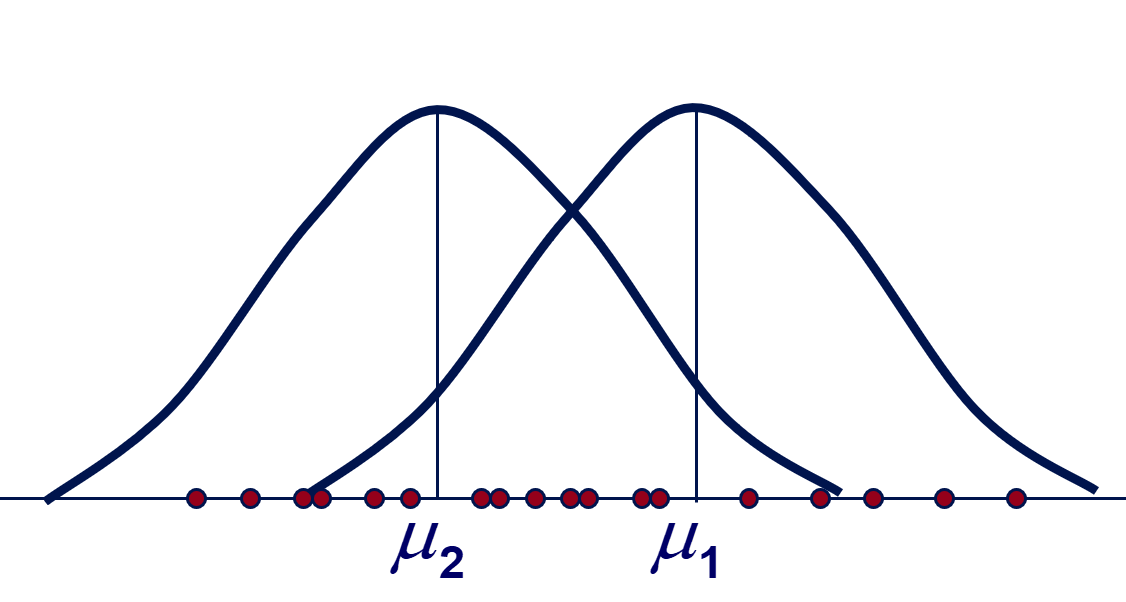 We think about the probabilistic model generating the data
But, some of the data is not observed, making a direct estimation of the parameters more difficult 
EM is used to estimate the model parameters in these cases






We have made some code available.
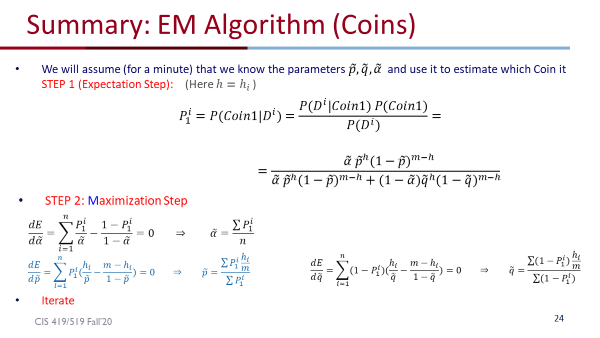 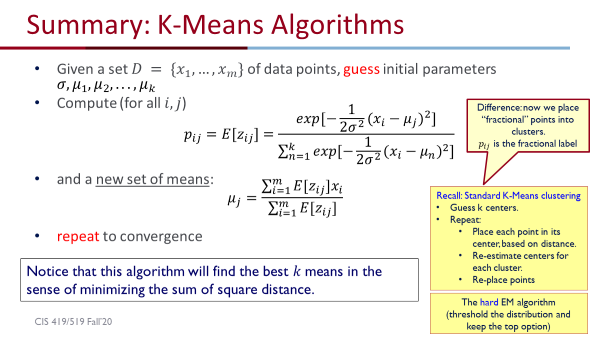 39
Summary: EM
EM is a general procedure for learning in the presence of   unobserved variables. 

We have shown how to use it in order to estimate the most likely density function for a mixture of probability distributions.

EM is an iterative algorithm that can be shown to converge to a local maximum of the likelihood function. Thus, might requires many restarts.

It depends on assuming a family of probability distributions.

It has been shown to be quite useful in practice, when the assumptions made on the probability distribution are correct,  but can fail otherwise.

As examples, we have derived an important clustering algorithm,  the k-means algorithm and have shown how to use it in order to estimate the most likely density function for a mixture of probability distributions.
40
More Thoughts about EM
41
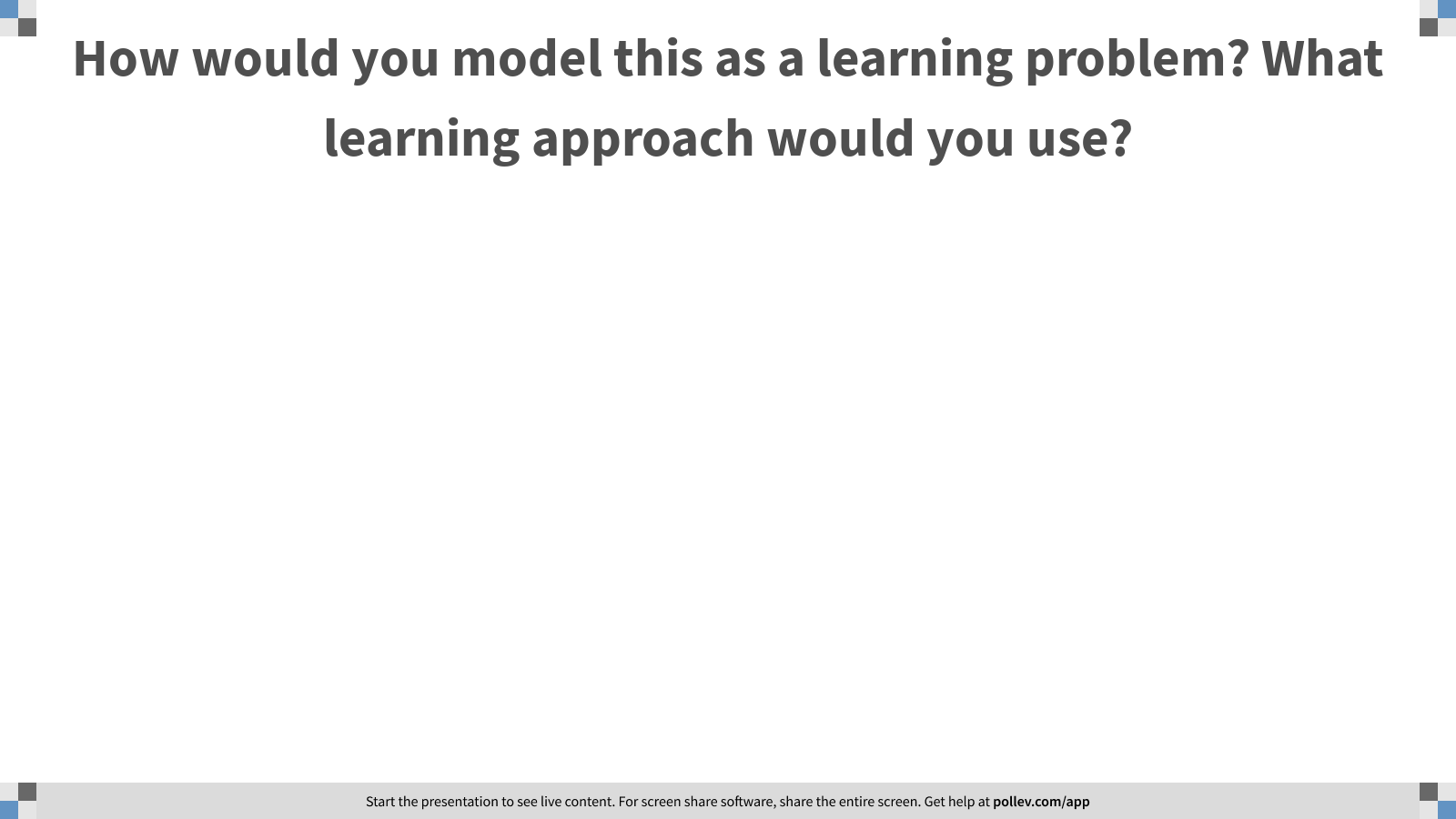 42
[Speaker Notes: Poll Title: How would you model this as a learning problem? What learning approach would you use?
https://www.polleverywhere.com/free_text_polls/X9D6lNRk0HXjqksWsp8GC]
More Thoughts about EM
43
More Thoughts about EM
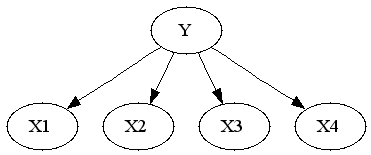 44
EM
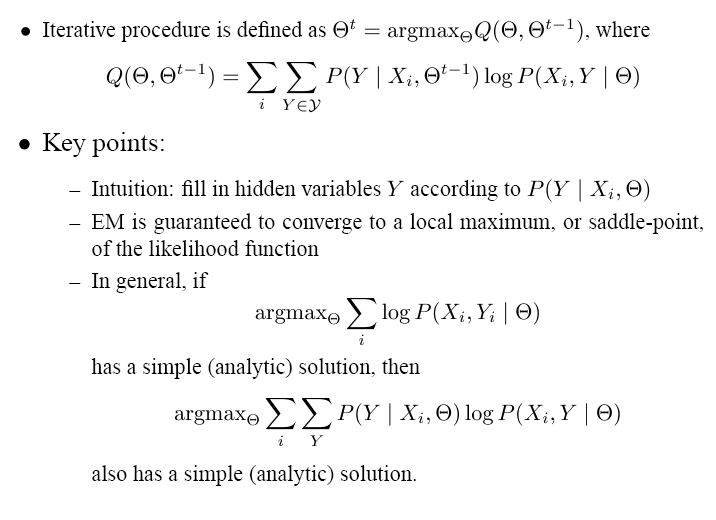 45
The EM Algorithm
46